DORADZTWO ZAWODOWE
KLASY 7

Kasia Obuchowicz
WARTOŚCI
Wartość oznacza coś, co jest cenne i godne pożądania i co stanowi (winno stanowić) przedmiot szczególnej troski oraz cel ludzkich dążeń, a także kryterium postępowania człowieka.
AKSJOLOGIA
Wartości mogą być wszystkim, co jest nam drogie i często kierują naszymi zachowaniami. Są siłą, która nieustannie skłania nas do podejmowania decyzji i wyznacza kierunek naszego życia.
Po co są WARTOŚCI?
By życie nie straciło ludzkiego charakteru
Chronią człowieka przed iluzją łatwego życia
Dają wskazówki, co robić, by nie wpaść w pułapki życia- uzależnienia, sekty
Motywują i ukierunkowują zachowanie człowieka
PO CO OKREŚLAĆ SWOJE WARTOŚCI?
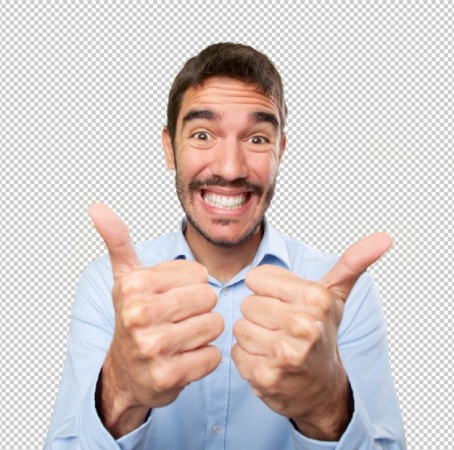 poczucie pewności
spokój wewnętrzny
zadowolenie
Jak się kształtują WARTOŚCI?
Doświadczenia
Rodzice, przyjaciele, koledzy
Tożsamość
HIERARCHIA WARTOŚCI
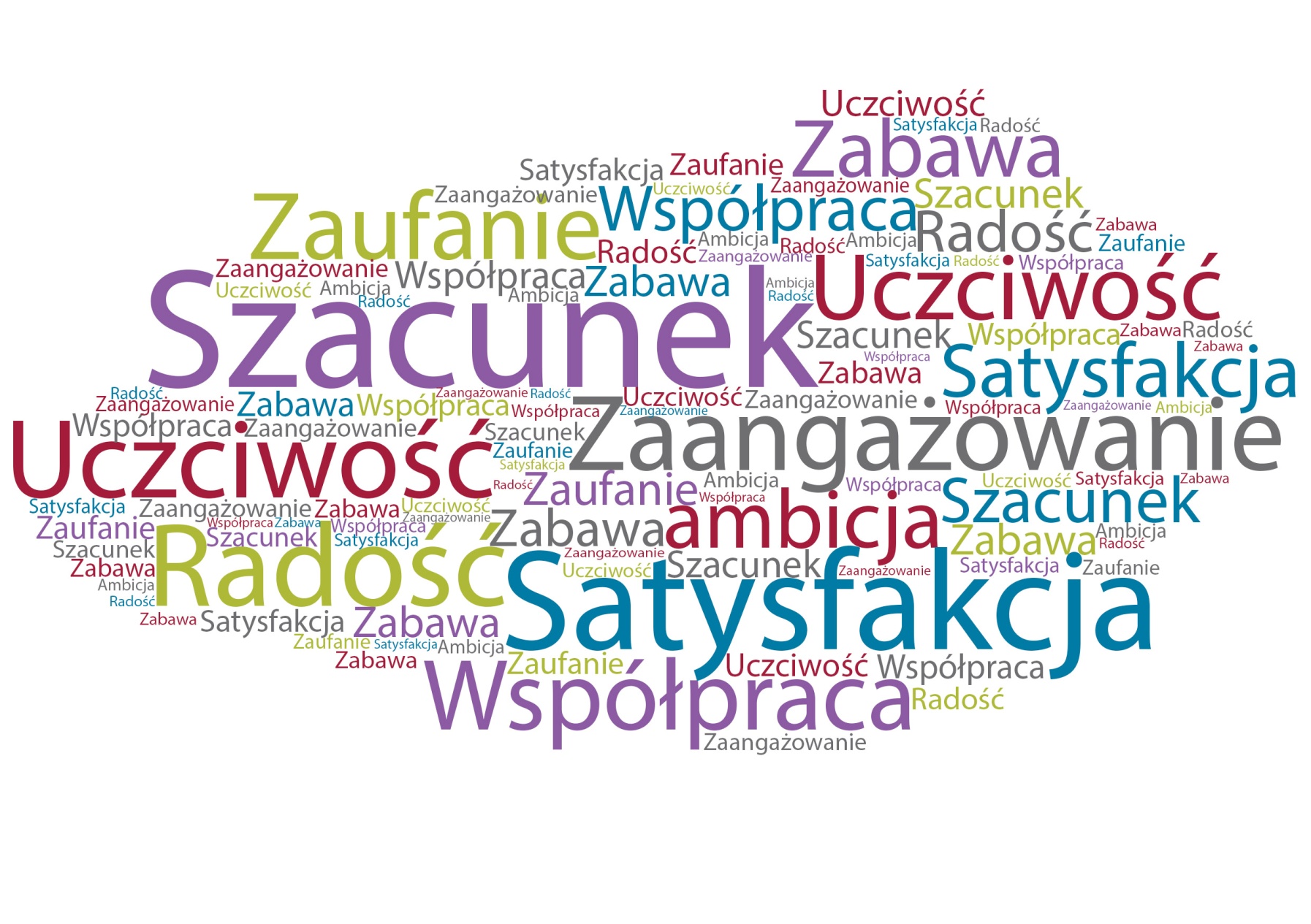 WARTOŚCI KLASY 7A
Go to www.menti.com and use the code:
3640 0846
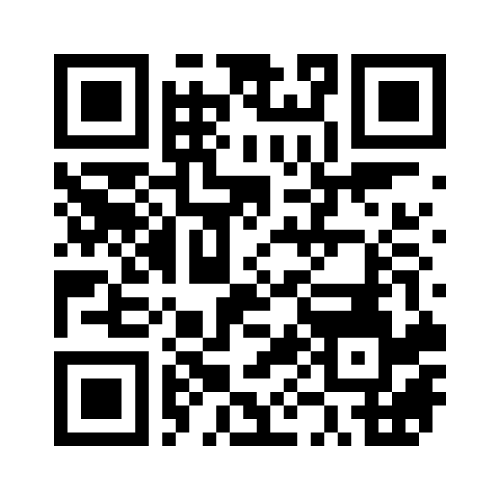 WARTOŚCI KLASY 7B
Go to www.menti.com and use the code
 29 11 67 4
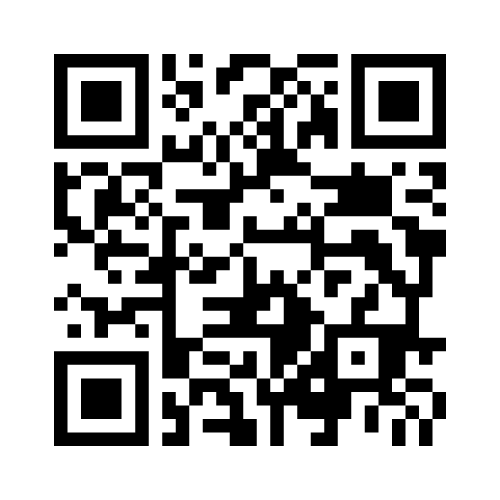 LISTA WARTOŚCI
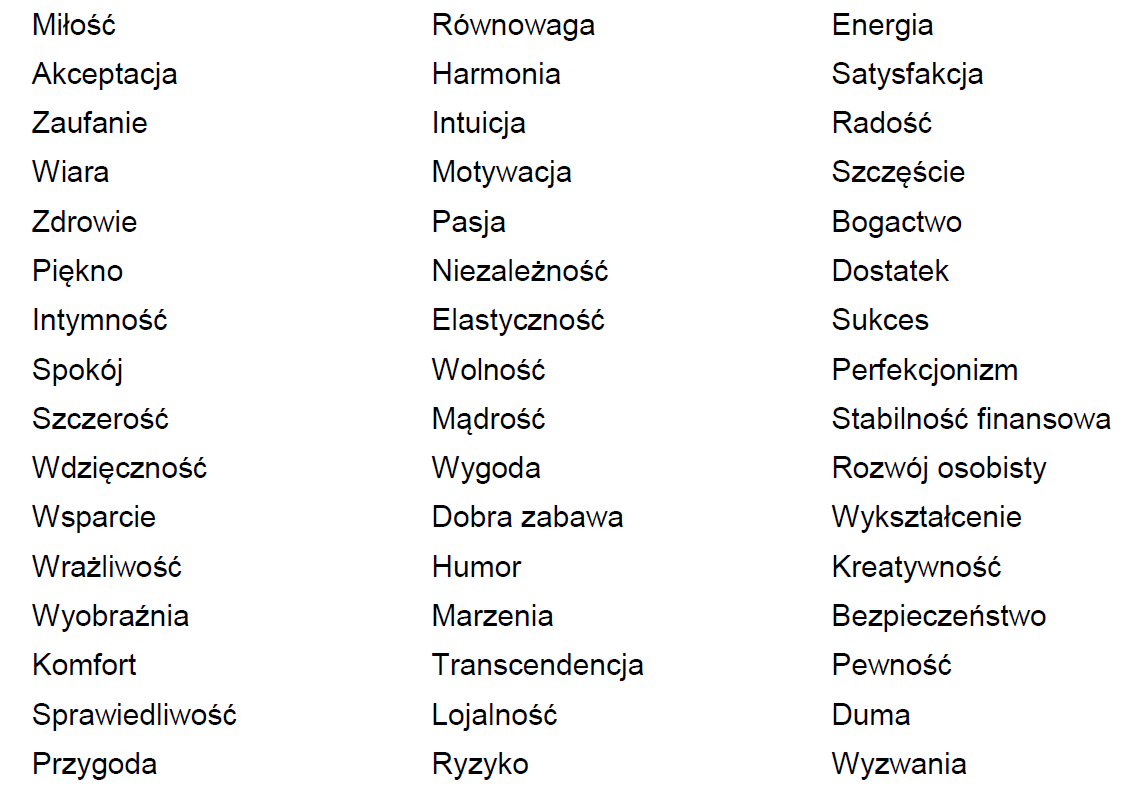 A TY? Jakimi wartościami kierujesz się w życiu?
Moja hierarchia wartości.docx